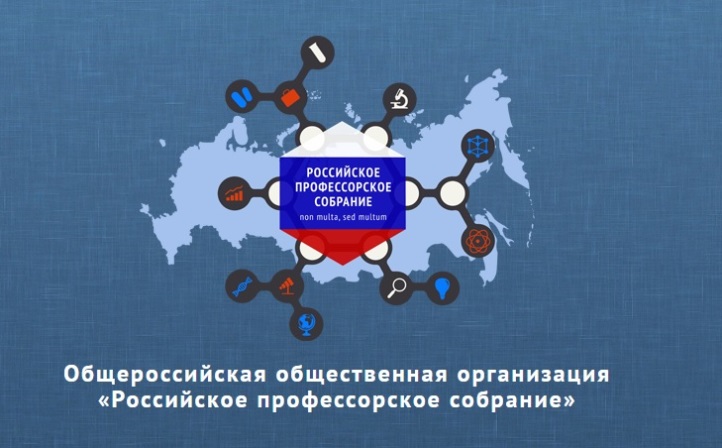 Заседание Научного совета по Химическим Наукам Российского профессорского собрания
03.04.2018  г. Москва
Место проведения: г. Москва, Космодамианская набережная, д.26/55, стр. 7
Центральный офис Российского профессорского собрания
Время начала проведения собрания: 15 часов 00 минут
Время окончания собрания: 17 часов 00 минут
Дата составления протокола: 03.04.2018 г.
Присутствовали: 21 делегатов:
03 апреля 2018 года
1
1. Состав Научного совета по Химическим Наукам
Всего участвуют в заседании  Научного совета по Химическим Наукам 41 делегат – представители 20 базовых вузов  и 6 других профильных научных и образовательных учреждений – от ведущих университетов, национальных исследовательских университетов, федеральных университетов и опорных вузов. 
Из 25 делегата участвуют  в заседании: 21 человек - очно и 4  - заочно.
Место проведения: г. Москва, Космодамианская набережная, д.26/55, стр. 7
Центральный офис Российского профессорского собрания
Время начала проведения собрания: 14 часов 00 минут
Время окончания собрания: 17 часов 00 минут
Дата составления протокола: 03.04.2018 г.
Присутствовали: 25 делегат:
ОЧНОЕ УЧАСТИЕ:
Рабочий Президиум Заседания Научного Совета по Химическим наукам: :
ГРИБ ВЛАДИСЛАВ ВАЛЕРЬЕВИЧ, доктор юридических наук, профессор, председатель Российского профессорского собрания; заведующий кафедрой гражданского общества Международно-правового факультета Московского государственного института международных отношений (У) МИД России,  заместитель секретаря Общественной палаты  Российской Федерации, вице-президент Федеральной палаты адвокатов РФ; главный редактор Издательской группы «Юрист»; член Общественного совета при МВД РФ;
МАЦКЕВИЧ ИГОРЬ МИХАЙЛОВИЧ,  доктор юридических наук, профессор, главный ученый секретарь Высшей аттестационной комиссии при Министерстве образования и науки РФ, заведующий кафедрой криминологии и уголовно-исполнительного права, ФГБОУ ВО   Московский государственный юридический университет им. О. Е. Кутафина (МГЮА);
МАЖУГА АЛЕКСАНДР ГЕОРГИЕВИЧ,  сопредседатель  Научного совета Российского профессорского собрания по химическим наукам, доктор химических наук, и.о. ректора ФГБУ ВО «Российский химико-технологический университет имени Д.И. Менделеева»;
КНЯЗЕВ АЛЕКСАНДР ВЛАДИМИРОВИЧ,  сопредседатель  Научного совета Российского профессорского собрания по   химическим наукам, доктор химических наук, профессор, декан химического факультета Национального исследовательского Нижегородского государственного университета им. Н. И. Лобачевского;
ПАНАРИН АНДРЕЙ АЛЕКСАНДРОВИЧ, доктор экономических наук, руководитель Аппарата Российского профессорского собрания;
ОВЧИННИКОВА  ТАТЬЯНА ВЛАДИМИРОВНА, заместитель руководителя Аппарата Российского профессорского собрания, Ответственный секретарь Научного совета Российского профессорского собрания по Химическим наукам;
2
Состав Научного совета по Химическим Наукам (продолжение)
Участники очного заседания Научного Совета  по Химическим Наукам:

АБЛЕСИМОВ НИКОЛАЙ ЕВГЕНЬЕВИЧ, доктор химических наук, профессор, советник генерального директора ОАО ГК «Базальтовые проекты» по науке; 
АСТАХОВ МИХАИЛ ВАСИЛЬЕВИЧ,  доктор химических наук, профессор, заведующий кафедрой физической химии, научный руководитель Информационно-аналитического центра «Наноматериалы и нанотехнологии»  НИТУ Московский государственный институт стали и сплавов (МИСиС);
ВОРОТЫНЦЕВ МИХАИЛ АЛЕКСЕЕВИЧ, доктор физико-математических наук, профессор, главный научный сотрудник ФГБУН «Институт проблем химической физики Российской академии наук»;  руководитель лаборатории «Электроактивные материалы и электрохимическая энергетика»  ФГБОУ ВО «Российский химико-технологический университет имени Д.И. Менделеева»;
ГАРТМАН ТОМАШ НИКОЛАЕВИЧ, доктор технических наук, профессор, заведующий кафедрой информатики и компьютерного проектирования ФГБОУ ВО «Российский химико-технологический университет имени Д.И. Менделеева»;
КОСТРИКИН АЛЕКСАНДР ВАЛЕНТИНОВИЧ, доктор химических наук, профессор кафедры химии ФГБОУ ВО Мичуринский государственный аграрный университет, Тамбовское региональное отделение РПС;
МЕШАЛКИН ВАЛЕРИЙ ПАВЛОВИЧ, доктор технических наук, доктор химических наук, академик РАН, профессор, зав. лабораторией химических технологий ФГБОУ ВО «Российский химико-технологический университет имени Д.И. Менделеева»;
МУСТАФИН ДМИТРИЙ ИСХАКОВИЧ, доктор химических наук, профессор, профессор кафедры ЮНЕСКО «Зелёная химия для устойчивого развития», ФГБОУ ВО «Российский химико-технологический университет имени Д.И. Менделеева»;
ОФИЦЕРОВ ЕВГЕЕНИЙ НИКОЛАЕВИЧ, доктор химических наук, профессор, декан факультета химико-фармацевтических технологий и биомедицинских препаратов, ФГБОУ ВО «Российский химико-технологический университет имени Д.И. Менделеева»;
ПАРХОМЕНКО ЮРИЙ НИКОЛАЕВИЧ, доктор физико-математических наук, профессор, заведующий кафедрой Материаловедения Полупроводников и Диэлектриков, директор ЦКП "Материаловедение и металлургия", НИТУ Московский государственный институт стали и сплавов (МИСиС);
ТАЛАНОВ ВАЛЕРИЙ МИХАЙЛОВИЧ, доктор химических наук, профессор, заведующий кафедрой общей и неорганической химии Южно-Российского государственного политехнического университета (НПИ) им. М.И. Платова;
ФИЛИЧКИНА ВЕРА АЛЕКСАНДРОВНА, кандидат химических наук, доцент, заведующая кафедрой сертификации и аналитического контроля НИТУ Московский государственный институт стали и сплавов (МИСиС);
ФОМИЧЕВ ВАЛЕРИЙ ВЯЧЕСЛАВОВИЧ, доктор химических наук, проректор по научной работе, руководитель Центра коллективного пользования, заведующий кафедрой Общей химической технологии Московской государственной академии химической технологии им. М.В. Ломоносова;
ХАНЧИЧ ОЛЕГ АЛЕКСЕЕВИЧ, доктор химических наук, профессор, профессор кафедры защиты в чрезвычайных ситуациях, факультета техносферной безопасности, экологии и природопользования   ФГБОУ ВО Российский государственный аграрный университет – РГАУ-МСХА им. К.А.Тимирязева;
ШТИЛЬМАН МИХАИЛ ИСАКОВИЧ, доктор химических наук, профессор, профессор кафедры химии и технологии высокомолекулярных соединенийФГБОУ ВО «Российский химико-технологический университет имени Д.И. Менделеева»;
ЩЕРБИНА АННА АНАТОЛЬЕВНА, доктор химических наук, проректор по науке ФГБОУ ВО «Российский химико-технологический университет имени Д.И. Менделеева», член Совета по науке при Министерстве образования и науки РФ, председатель Совета Общероссийской общественной организации «Российский союз молодых ученых»;

ДИСТАНЦИОННОЕ УЧАСТИЕ
ТВЕРЬЯНОВИЧ ЮРИЙ СТАНИСЛАВОВИЧ, доктор  химических наук, профессор, заведующий кафедрой Лазерной химии и лазерного материаловедения Института химии Санкт-Петербургского государственного университета.
КУМАНИ МИХАИЛ ВЛАДИМИРОВИЧ, доктор сельскохозяйственных наук, профессор, профессор кафедры физической географии и геоэкологии, ФГОУ ВО Курский государственный университет;
РОМАНОВ ЕВГЕНИЙ МИХАЙЛОВИЧ, доктор сельскохозяйственных наук, профессор, ректор ФГБОУ ВО Поволжский государственный технологический университет, профессор кафедры лесоводства;
ШОБА СЕРГЕЙ АЛЕКСЕЕВИЧ, доктор биологических наук, Член-корреспондент РАН, академик РАЕН, профессор, декан факультета почвоведения, заведующий кафедрой географии почв  МГУ имени М.В.Ломоносова;
3
Повестка заседания Научного совета по Химическим Наукам:
Определение базовых,  ведущих университетов и факультетов Научного совета по  Химическим Наукам.
Обсуждение номинаций  на премию «Профессор года».
Формирование и утверждение  состава Экспертного совета.
Формирование состава Редакционной коллегии журнала Российского профессорского собрания «Профессорский журнал «Серия: Химические Науки».
Создание рабочей группе по оценке  уровня  развития и состояния  российской Химической Науки и образования, международных тенденций  развития Химической Науки и образования.
Создание  рабочей группы  по вопросам  разработки  законопроектов, проектов федеральных целевых  программ в части, касающихся  российской Химической Науки и образования, а также  по совершенствованию  правового регулирования Химических Наук и образования  в Российской Федерации,  разработка федеральных государственных образовательных стандартов.
Создание рабочей группы  по аттестации  научных и научно-педагогических работников в области Химической Науки,   по переподготовке  и повышению квалификации научных кадров в области Филологии.
Создание рабочей группы  по профессионально-общественной  аккредитации и сертификации основных  профессиональных образовательных программ по Химической Науке, дополнительных профессиональных  программ по Филологии.
Создание рабочей группы по аккредитации научных периодических изданий  по Химическим Наукам и их рейтингование, рэнкингование.
Создание рабочей группы  по оценке  качества  учебных изданий и присвоения  грифов РПС.
Выборы  ответственного  секретаря Научного совета  по Химическим Наукам.
Обсуждение Резолюции Первого Профессорского форума.
Разное.
4
Проект решения по вопросу заседания Научного Совета 1.
1. Определение базовых , ведущих университетов и факультетов Научного совета по  Химическим Наукам.

 
Гриб В.В. представил информацию о том, что руководство РПС (Гриб Владислав Валерьевич, руководитель Российского профессорского собрания и Панарин Андрей Александрович,  руководитель Аппарата  Российского профессорского собрания) 14.03.2018 г. встретились с Измайловой Лемкой  Султановной, директором Федерального государственного бюджетного учреждения «Национальное аккредитационное агентство в сфере образования» (ФГБУ «Росаккредагентство»). Были обсудили вопросы и одобрены направления сотрудничества в области  аккредитации экспертов для проведения аккредитационной экспертизы, подготовки проектов методических и иных документов по вопросам анализа содержания и качества подготовки обучающихся в организациях, осуществляющих образовательную деятельность, а также вопросы общественной профессиональной аккредитации.
С учетом выдвигаемых требований предложено определить следующие базовые ведущие университеты и факультеты для развития партнерства с  Научным советом по Химическим Наукам.
ФГБУ ВО «Российский химико-технологический университет имени Д.И. Менделеева», кафедра ЮНЕСКО «Зелёная химия для устойчивого развития»;
Национальный исследовательский Нижегородский государственный университет им. Н. И. Лобачевского,  химический факультет;
Московский  государственный университет имени М.В.Ломоносова, факультет почвоведения;  
ФГБУН «Институт проблем химической физики Российской академии наук;  
ФГБНУ Физико-технический институт им. А.Ф.Иоффе Российской академии Наук;
Уральский Федеральный университет имени Первого Президента России Б.Н.Ельцына;
 Южный Федеральный университет;
Сбирский Федеральный университет;
ФГБОУ ВО  Московский государственный технический университет имени Н.Э. Баумана;
ФГБОУ ВО  Российский государственный университет нефти и газа имени И.М. Губкина;
ФГБОУ ВО Российский государственный геологоразведочный Университет имени Серго Орджоникидзе;
ФГОУ ВО Курский государственный университет; кафедра физической географии и геоэкологии, 
ФГБОУ ВО Поволжский государственный технологический университет, кафедра лесоводства;
  ФГБОУ ВО Мичуринский государственный аграрный университет;
ФГБОУ ВО Московская государственная академия химической технологии имени  М.В. Ломоносова, кафедра Общей химической технологии;
НИТУ Московский государственный институт стали и сплавов (МИСиС) Информационно-аналитический центр «Наноматериалы и нанотехнологии»; 
ФГБОУ ВО Российский государственный аграрный университет – РГАУ-МСХА им. К.А.Тимирязева, факультет техносферной безопасности, экологии и природопользования;
Южно-Российский государственный политехнический университет (НПИ) им. М.И. Платова;
Санкт-Петербургский государственный университет,  Институт химии;
Пермский  государственный национальный исследовательский университет, Химический факультет.


Постановление принято: единогласно.
5
1. Приоритетные задачи Научного совета по Химическим Наукам
1. Оценка уровня развития и состояния российских   Химических Наук  и образования, международных тенденций развития Химических Наук и образования;
2. Разработка законопроектов, проектов федеральных целевых программ в части, касающейся российской Химической Науки  и образования, а также совершенствование правового регулирования науки и образования в Российской Федерации, разработки федеральных государственных образовательных стандартов;
3. Подготовка предложений по совершенствованию системы аттестации научных и научно-педагогических работников в области Химической Науки, а также по переподготовке и повышению квалификации научных кадров в области Химических наук;
4. Разработка предложений в сфере профессионально-общественной аккредитации и сертификации основных профессиональных образовательных программ по Химическим Наукам, дополнительных профессиональных программ по Химии;
5. Разработка предложений по аккредитации научных периодических изданий по Химическим наукам  и их  рейтингование, рэнкингование;
6. Разработка предложений по оценке качества учебных изданий и присвоению грифов РПС.
7. Содействие изданию «Профессорского журнала «Серия: Химические Науки».

Принять к сведению информацию о составе и приоритетных задачах Научного совета по Химическим Наукам.
При наличии дополнительных предложений по направлениям деятельности    Научного совета по Химическим Наукам представить предложения Ответственному секретарю в срок до 13.04.2018 г.
Постановление принято: единогласно.
6
2. Обсуждение номинаций  на премию «Профессор года».
Слушали: В.В. Гриба, доктора юридических наук, профессора, председателя Российского профессорского собрания. О критериях выдвижения на премию «Профессор года» по номинации «Химические Науки» и критериев выдвижения на звание «Заслуженный профессор России».
Выступили: Мажуга Александр Георгиевич; Князев Александр Владимирович; Аблесимов Николай Евгеньевич; Мешалкин Валерий Павлович. Обратили внимание на достаточно аргументированное выдвижения критериального оценочного основания как для выдвижения на премию «Профессор года» по номинации «Химические Науки», так и в принятии критериев, показателей и уровней оценки профессоров,  достойных для выдвижения на звание «Заслуженный профессор России». По этим и другим  вопросам были высказаны конкретные предложения по оптимизации использования совокупности предлагаемых критериев, показателей и уровней, как взаимосвязанных компонентов целостной критериально-оценочной системы. 
Постановили: при выдвижении на премию «Профессор года» по номинации «Химические Науки» важно выполнить рекомендации  руководства РПС о выделении 10 номинаций из перечня научных специальностей, паспорта  на которые утверждены Президиумом ВАК МОН России.
При выдвижении на премию использовать следующие критерии:
- научная работа – 50%
- преподавательская работа – 30%
- практическая деятельность – 20%.
Установить, что от каждого вуза может быть номинировано только одно лицо.
При выдвижении на звание «Заслуженный профессор России» использовать следующие критерии:
- наличие не менее 5 учеников;
- наличие не менее 10 лет стажа в должности профессора либо заведующего кафедрой;
- наличие рекомендаций не менее 10 профильных кафедр и/или ученых советов ведущих вузов, в том числе ведущих зарубежных.
Установить, что лица, занимающие должность ректора вуза, не могут возглавляемой организаций быть выдвинуты на премию «Профессор года» и на звание «Заслуженный профессор России».
Членам Научного совета по Химическим Наукам  в срок до 25.04.2018 представить предложения по 10 номинациям на премию «Профессор года» в области Химических Наук.    
Постановление принято: единогласно.
.
7
3. О формировании органов управления Научного совета по Химическим Наукам
Научный совет по Химическим Наукам
Экспертный совет
Президиум Научного совета 
по Химическим Наукам
Ответственный секретарь 
Научного совета
Редакционная коллегия
Рабочая группа 1
Рабочая группа 5
Рабочая группа 6
Рабочая группа 2
Рабочая группа 3
Рабочая группа 4
по вопросам  разработки  законопроектов, проектов федеральных целевых  программ в части, касающихся  российских Химических Наук  и образования, а также  по совершенствованию  правового регулирования  Химической Науки и образования  в Российской Федерации,  разработка федеральных государственных образовательных стандартов.
по профессионально-общественной  аккредитации и сертификации основных  профессиональных образовательных программ по Химическим Наукам, дополнительных профессиональных  программ по Филологии.
по оценке  качества  учебных изданий и присвоения  грифов РПС
по аккредитации научных периодических изданий  по Химическим Наукам  и их рейтингование, рэнкингование
по оценке  уровня  развития и состояния  российских  Химических Наук  и образования, международных тенденций  развития Химических Наук   и образования;
по аттестации  научных и научно-педагогических работников в области Химических Наук,   по переподготовке  и повышению квалификации научных кадров в области Химических Наук.
8
3.Формирование и утверждение состава Экспертного совета
Слушали: В.В. Гриба, доктора юридических наук, профессора, председателя Российского профессорского собрания. В информации представлены  концептуальные замыслы Аппарат РПС, творческие предложения, организационно-правовые основания создания Экспертного совета Российского профессорского собрания по  Химическим Наукам. В докладе представлена информация  о роли, содержании и организации деятельности Экспертного совета Российского профессорского собрания по Химическим  Наукам. Обстоятельно  изучены и выделены нормативно-правовые основания создания и деятельности экспертного совета. 
Выступили: Александрова О.В.; Панарин А.А. ; Мажуга А.Г.; Князев А.В.; Офицеров Е.И.Выступающие обратили внимание на важность выдвижения в состав экспертного совета компетентных, авторитетных, членов РПС. Важно обеспечить представительство таких коллег из ключевых регионов России.
Постановили: установить, что Экспертный совет Российского профессорского собрания по  Химическим Наукам  будет формироваться из представителей 20 ведущих вузов, непосредственно занимающимися научной и образовательной деятельностью  по профилю Химических Наук. В него также должны войти представители основных субъектов России и от ведущих НИИ в области химии. Этот вопрос важно представить в  Аппарат РПС не позднее чем через 1 месяц, то есть к исходу 25 апреля 2018 г.
Утвердить состав 20 ведущих вузов, на базе которых сформировать состав  Экспертного совета по Химическим Наукам :
ФГБУ ВО «Российский химико-технологический университет имени Д.И. Менделеева», кафедра ЮНЕСКО «Зелёная химия для устойчивого развития»;
Национальный исследовательский Нижегородский государственный университет им. Н. И. Лобачевского,  химический факультет;
Московский  государственный университет имени М.В.Ломоносова, факультет почвоведения;  
ФГБУН «Институт проблем химической физики Российской академии наук;  
ФГБНУ Физико-технический институт им. А.Ф.Иоффе Российской академии Наук;
Уральский Федеральный университет имени Первого Президента России Б.Н.Ельцына;
 Южный Федеральный университет;
Сибирский Федеральный университет;
ФГБОУ ВО  Московский государственный технический университет имени Н.Э. Баумана;
ФГБОУ ВО  Российский государственный университет нефти и газа имени И.М. Губкина;
ФГБОУ ВО Российский государственный геологоразведочный Университет имени Серго Орджоникидзе;
ФГОУ ВО Курский государственный университет; кафедра физической географии и геоэкологии, 
ФГБОУ ВО Поволжский государственный технологический университет, кафедра лесоводства;
  ФГБОУ ВО Мичуринский государственный аграрный университет;
ФГБОУ ВО Московская государственная академия химической технологии имени  М.В. Ломоносова, кафедра Общей химической технологии;
НИТУ Московский государственный институт стали и сплавов (МИСиС) Информационно-аналитический центр «Наноматериалы и нанотехнологии»; 
ФГБОУ ВО Российский государственный аграрный университет – РГАУ-МСХА им. К.А.Тимирязева, факультет техносферной безопасности, экологии и природопользования;
Южно-Российский государственный политехнический университет (НПИ) им. М.И. Платова;
Санкт-Петербургский государственный университет,  Институт химии;
Пермский  государственный национальный исследовательский университет, Химический факультет.
 Постановление принято единогласно.
9
Профессорский  журнал  Российского профессорского собрания, включающий 20 серий , среди  которых особое  место  занимает «Серия: Химические Науки»
Основные Серии  Профессионального Журнала РПС
Профессорский журнал. Серия: образование XXI века
Профессорский журнал. Серия: экономические науки
Профессорский журнал. Серия: физические науки
Профессорский журнал. Серия: химические науки
Профессорский журнал. Серия: математические науки
Профессорский журнал. Серия: биологические науки
Профессорский журнал. Серия: сельскохозяйственные науки
Профессорский журнал. Серия: технические науки
Профессорский журнал. Серия: Химические Науки
Профессорский журнал. Серия: философские науки
Профессорский журнал. Серия: медицинские науки
Профессорский журнал. Серия: исторические науки
Профессорский журнал. Серия: наука о Земле
Профессорский журнал. Серия: политология
Профессорский журнал. Серия: Психология
Профессорский журнал. Серия: культурология
Профессорский журнал. Серия: социология
Профессорский журнал. Серия: искусство
Профессорский журнал. Серия: рекреация и туризм
Прикладная химия твердого тела
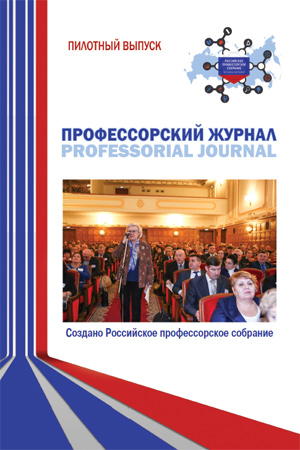 10
4.  Формирование состава Редакционной коллегии журнала Российского профессорского собрания «Профессорский журнал «Серия: Химические Науки»
Слушали: В.В. Гриба, доктора юридических наук, профессора, председателя Российского профессорского собрания. О миссии  научных изданий  и требованиях к стратегии и практике создания и развития  Профессорского журнала, в который целесообразно включить серию «Химические Науки». В этой работе важно учесть  современный отечественный и зарубежный опыт. Требуется создание условий и эффективных организационно-правовых и других механизмов, обеспечивающих актуальность, качество, оперативность и востребованность серии «Химические Науки»  профессорского журнала.
Выступили: Мустафин Д.И.; Кострикин А.В.;  Астахов М.В.;  одобрили предложение  о включении в Профессорский журнал серии «Химические Науки». В состав Редакционной коллегии предложили избрать профессоров: Мажуга А.Г.; Астахов М.А. ; Гартман Т.Н.;  Князев А.В.; Офицеров Е.Н. Пархоменко Ю.Н.;  Таланов В.М.; Филичкина В.А.; Штильман М.И.; Щербина  А.А. и других компетентных, ответственных, инициативных и творческих членов РПС. Предлагается  в течение марта-апреля окончательно определить и предложить состав редакционной коллегии серии «Химические Науки». Востребованность выпуска журнала должна, с одной стороны, удовлетворить потребность читательской аудитории. С другой стороны должен быть создан оптимальный режим редакционно-издательской деятельности всех 20 серий Профессорского журнала, в том числе серии «Химические Науки». 
Постановили: утвердить главным редактором серии «Химические Науки» Профессорского журнала сопредседателя  Научного Совета по Химическим наукам, доктора химических наук, и.о. ректора ФГБУ ВО «Российский химико-технологический университет имени Д.И. Менделеева» Мажуга Александра Георгиевича.
В состав редакционной коллегии серии «Химические Науки» Профессорского журнала достойны быть выдвинутыми следующие профессора РПС:
Астахов М.А. - доктор химических наук, профессор, заведующий кафедрой физической химии, научный руководитель Информационно-аналитического центра «Наноматериалы и нанотехнологии»  НИТУ Московский государственный институт стали и сплавов (МИСиС);
 Гартман Т.Н. - доктор технических наук, профессор, заведующий кафедрой информатики и компьютерного проектирования ФГБОУ ВО «Российский химико-технологический университет имени Д.И. Менделеева»; 
 Князев А.В. - сопредседатель  Научного совета Российского профессорского собрания по   химическим наукам, доктор химических наук, профессор, декан химического факультета Национального исследовательского Нижегородского государственного университета им. Н. И. Лобачевского;
 Офицеров Е.Н. - доктор химических наук, профессор, декан факультета химико-фармацевтических технологий и биомедицинских препаратов, ФГБОУ ВО «Российский химико-технологический университет имени Д.И. Менделеева»;  
 Пархоменко Ю.Н. - доктор физико-математических наук, профессор, заведующий кафедрой Материаловедения Полупроводников и Диэлектриков, директор ЦКП "Материаловедение и металлургия", НИТУ Московский государственный институт стали и сплавов (МИСиС);  
Таланов В.М. - доктор химических наук, профессор, заведующий кафедрой общей и неорганической химии ФГБОУ ВО Южно-Российский государственный политехнический университет (НПИ) им. М.И. Платова ;
 Филичкина В.А. - доктор химических наук, проректор по научной работе, руководитель Центра коллективного пользования, заведующий кафедрой Общей химической технологии Московской государственной академии химической технологии им. М.В. Ломоносова; 
Штильман М.И. - доктор химических наук, профессор, профессор кафедры химии и технологии высокомолекулярных соединений ФГБОУ ВО «Российский химико-технологический университет имени Д.И. Менделеева». 
Установить ежемесячную периодичность  издания серии «Химические Науки». 
Постановление принято единогласно.
.
11
Обсуждение и решение вопросов 5-10 Повестки заседания  Научного совета по Химическим  Наукам
По вопросам 5-10 Повестки заседания  Научного совета по Химическим Наукам  были заслушаны: доклад Гриба В.В., доктора юридических наук, профессора, председателя Российского профессорского собрания; выступления сопредседателя ООО РПС Мацкевича И.М.; сопредседателей Научного Совета по Химическим Наукам  - Краева И.А.; Александрова О.В. выступления членов Научного Совета  Михеева Н.Ф.;  Попова Т.Г.; Узенева  Е.С. 
Принято постановление: 
А.Создать рабочие группы из состава Членов научного Совета по Химическим Наукам  по основным направлениям деятельности и утвердить в них следующих  руководителей (пп.5-10):
5.По оценке  уровня  развития и состояния  российских  химических наук и образования, международных тенденций  развития химических наук и образования –  Мажуга Александр Георгиевич,  сопредседатель  Научного совета Российского профессорского собрания по химическим наукам, доктор химических наук, и.о. ректора ФГБУ ВО «Российский химико-технологический университет имени Д.И. Менделеева»; 
  6. По вопросам  разработки  законопроектов, проектов федеральных целевых  программ в части, касающейся  российских Филолгических Наук и образования, а также  по совершенствованию  правового регулирования  науки и образования  в Российской Федерации,  разработка федеральных государственных образовательных стандартов – Князев Александр Владимирович,  сопредседатель  Научного совета Российского профессорского собрания по   химическим наукам, доктор химических наук, профессор, декан химического факультета Национального исследовательского Нижегородского государственного университета им. Н. И. Лобачевского;
  7. По аттестации  научных и научно-педагогических работников в области химических наук и  по переподготовке  и повышению квалификации научных кадров в области Химических Наук – Аблесимов Николай Евгеньевич, доктор химических наук, профессор, советник генерального директора ОАО ГК «Базальтовые проекты» по науке;
  8. По профессионально-общественной  аккредитации и сертификации основных  профессиональных образовательных программ по Химическим Наукам, дополнительных профессиональных  программ по Химическим Наукам – Офицеров Евгений Николаевич, доктор химических наук, профессор, декан факультета химико-фармацевтических технологий и биомедицинских препаратов, ФГБОУ ВО «Российский химико-технологический университет имени Д.И. Менделеева; 
 9. По  аккредитации научных периодических изданий  по Химическим Наукам и их рейтингование, рэнкингование - Фомичев Валерий Вячеславович, доктор химических наук, проректор по научной работе, руководитель Центра коллективного пользования, заведующий кафедрой Общей химической технологии Московской государственной академии химической технологии им. М.В. Ломоносова;
10.  По оценке  качества  учебных изданий и присвоение  грифов РПС - Щербина Анна Анатольевна, доктор химических наук, проректор по науке ФГБОУ ВО «Российский химико-технологический университет имени Д.И. Менделеева», ; 
Б. Руководителям рабочих групп установить оперативное взаимодействие  с университетами, НИИ, в составе  которых состоят подразделения, решающие задачи, возложенные на  рабочие группы Научного Совета по Химическим Наукам.  Определить порядок планирования  и организации исполнения задач и планов практической деятельности.
В.  Ввести в практику деятельности  Научного Совета по  Химическим Наукам  регулярное заслушивание и обмен опытом деятельности  рабочих групп.
Постановление принято: единогласно.
12
11.Выборы  ответственного  секретаря Научного совета  по Химическим Наукам
С информацией о порядке выдвижения и избрания  Ответственного секретаря научного Совета по Химическим наукам выступил Гриб Владислав Валерьевич, доктор юридических наук, профессор, председатель Российского профессорского собрания. 
Выступили: Александрова  Ольга  Викторовна, сопредседатель Научного Совета по Химическим Наукам, д.филол.н., профессор, сопредседатель Научного совета по Химическим наукам Российского профессорского собрания, зав.кафедрой  МГУ имени М.В.Ломоносова; Краева  Ирина Аркадьевна, сопредседатель Научного Совета по Химическим Наукам, д.филол.н., профессор, сопредседатель  Научного совета по Химическим наукам РПС, ректор Московского государственного лингвистического  университета;
Панарин Андрей Александрович, доктор экономических наук, руководитель Аппарата Российского профессорского собрания.
Для избрания Ответственного секретаря Научного Совета по Химическим Наукам   была предложена кандидатура доктора химических наук, профессора, профессора кафедры химии и технологии высокомолекулярных соединений ФГБОУ ВО «Российский химико-технологический университет имени Д.И. Менделеева» Штильмана Михаила Исаковича.
Постановили:
Избрать Ответственным секретарем Научного Совета по Химическим Наукам   члена Российского Профессорского Собрания, Штильмана Михаила Исаковича, доктора химических наук, профессора, профессора кафедры химии и технологии высокомолекулярных соединений ФГБОУ ВО «Российский химико-технологический университет имени Д.И. Менделеева» . 
Постановление принято: единогласно.
13
12. Обсуждение Резолюции Научного совета по Химическим  Наукам.
Слушали: В.В. Гриба, доктора юридических наук, профессора, председателя Российского профессорского собрания. О содержании положений проекта Резолюции Научного совета по  Химическим Наукам. О приоритетных направлениях  реализации  требований Резолюции и роли Научного совета по Химическим Наукам в координации и организации работы  региональных отделений. О мерах по актуализации и привлечению потенциала профессорского состава в работу по решению задач, определяемых Резолюцией РПС. 
Выступили: Воротынцев Михаил Алексеевич; Астахов Михаил Васильевич; Панарин Андрей Александрович. Обратили внимание на актуальность миссии  РПС и его структурных подразделений, заключающейся в организационном укреплении отделений  РПС, в разворачивании  многоплановой работы в вузах и в их структурных подразделениях, особое место отводить работе с конкретными профессорами. По этим и другим  вопросам были высказаны конкретные критические предложения, пожелания и замечания.
Постановили. Учесть высказанные предложения, пожелания и критические замечания, отмеченные выступающими делегатами. Принять Резолюцию Научного совета по Химическим Наукам  в предложенной  редакции с внесенными предложениями, пожеланиями и критическими замечаниями, высказанными участниками заседания Научного совета по Химическим Наукам.

Постановление принято: единогласно.
14
Резолюция Заседания Научного Совета по Химическим наукам
Резолюция Научного совета  по Химическим Наукам
 Рекомендовать Министерству образования и науки Российской Федерации:
На основании рассмотрения поступивших от профессоров научных и образовательных организаций заявлений утвердить предлагаемый состав и одобрить выдвигаемые основные задачи Научного совета Российского профессорского собрания по Химическим  наукам. 
Поступившие предложения  по направлениям деятельности  Научного совета  по Химическим Наукам представить ответственному секретарю  в срок до 13.04.2018 г. и внести в  настоящую Резолюцию.
Установить  максимальный объем годовой  аудиторной нагрузки из расчета  на полную ставку  в отношении профессорско-преподавательского состава, реализующего образовательные программы  высшего образования  по направлению «Химия» в следующем размере: заведующий кафедрой  - 400 часов; профессор  - 500 часов;  доцент – 600 часов;  старший преподаватель – 700 часов; преподаватель – 800 часов.  Установить  максимальный объем  всех видов  годовой нагрузки  из расчета  на полную ставку  в отношении профессорско-преподавательского состава, реализующего  образовательные программы  высшего образования  по направлению «Филология»  в размере 1200 часов.
Принять меры по дебюрократизации деятельности и отчетности кафедр, профессорско-преподавательского состава в сфере высшего образования. Для системной организации и проведения эффективной работы по дебюрократизации  научно-педагогической деятельности и профессиональных отношений создать творческую группу Научного совета по Химическим наукам, которой в течение апреля 2018 года  разработать перспективный план  на 2018-2020 гг. по проведению этой деятельности. Необходимо в кафедральном делопроизводстве отказаться от  гонки за увеличением вала отчетных материалов, а следует внедрять принципиально новые технологии, прежде всего цифровые технологии, инновационные подходы  и модели.  Важно интегративно охватывать все  формы, средства и технологии  образования, воспитания и развития студентов и преподавателей, расширять поле  взаимодействия  кафедр как с колледжами, смежными вузами, производством, так и с представителями инновационной формации профессоров и творческих субъектов инновационного труда.
Ежегодно проводить конкурсы на лучшую кафедру вуза. Установить соотношение ставок профессорско-преподавательского состава, реализующего образовательные программы высшего образования по направлениям  в рамках профилей «Химических наук»  в соотношении со ставками учебно-вспомогательного персонала кафедр в количественном соотношении не ниже 6:1. 
Включить в нормативные правовые акты, регламентирующие организацию учебного процесса, положение, согласно которому техническая работа по подготовке элементов учебно-методических комплексов, внесения данных в электронные информационные образовательные системы, ведения электронных журналов посещаемости, кафедральной документации не может быть возложена на лиц, относящихся к профессорско-преподавательскому составу, и должна выполняться учебно-вспомогательным персоналом, наличие которого должно быть в обязательном порядке предусмотрено в штатном расписании кафедры.
 Рекомендовать высшим учебным заведениям:
При заключении эффективного контракта учитывать, что оптимальным сочетанием размеров оклада и стимулирующих надбавок, обеспечивающих устойчивость проводимых исследований и заинтересованность в достижении результата, было бы не менее 60-70% оплаты по окладу и не более 30-40% оплаты в виде надбавок.
Предусмотреть возможность участия заведующих кафедрами в распределении премиального фонда профессорско-преподавательского состава.
Поручить Экспертному совету Российского профессорского собрания по   Химическим Наукам:
разработать критерии профессионально-общественной аккредитации образовательных программ высшего образования по направлениям    в соответствие с профилями «Химических Наук» уровня бакалавриата и магистратуры;
ежегодно составлять реестр научных конференций по Химическим наукам, проводить их мониторинг и рэнкингование, доводить данную информацию до профессиональной общественности, университетов и ВАК;
Провести мониторинг действующих научных школ по Химическим Наукам в университетах, других вузах и ознакомить профессиональную общественность регионов с его результатами;
Провести  анализ научного журнала «Серия: Химические Науки» и других журналов по профилю Химических наук, внесенных в перечень ВАК МОН РФ для публикации основных результатов диссертаций на соискание ученой степени кандидата и доктора наук, а также научных журналов по их обращению в РПС, и на основе анализа представить рекомендации ВАК по включению или исключению журналов в перечень ВАК; 
Принимать  активное участие в осуществлении профессионально-общественной аккредитации образовательных программ высшего образования психолого-педагогического профиля;
Инициировать проведение мероприятий по обсуждению состояния диссертационных исследований по Химическим  Наукам совместно с экспертными советами ВАК.
Разработать предложения по совершенствованию нормативных правовых документов в части:
- повышения роли независимой оценки диссертационных исследований по Химическим Наукам;
- депонирования материалов диссертационных исследований по Химическим Наукам  в создаваемом Научном  авторском обществе; 
провести мониторинг и опубликовать рейтинг образовательных программ и кафедр Химического  профиля;
 разработать и утвердить требования и рекомендации по  актуализации и регулярному проведению капитализации и коммерциализации интеллектуальной собственности  кадров, факультетов и вузов по профилю Химических Наук;
В 2019 году провести Второй  Форум  Российского Профессорского Собрания  по развитию научных школ по Химическим Наукам в рамках Общероссийской общественной организации  РПС.
Поручить ФГБОУ ВО «Российский химико-технологический университет имени Д.И. Менделеева» обобщить предложения и замечания  участников настоящего  заседания и внести их в Резолюцию. При этом следует исходить из того, что  у Научного совета по Химическим Наукам  и его партнеров, прежде всего,  у 20 ведущих вузов и научных организаций, инновационно ориентированных Химических факультетов, кафедр,  творческих и активных профессоров имеется достаточный инновационный ресурс, который требует своего интенсивного задействования.
Постановление принято: единогласно.
15
13. Разное
Слушали: В.В. Гриба, доктора юридических наук, профессора, председателя Российского профессорского собрания. Членам Совета по Химическим Наукам представлена информация о ходе реализации Резолюции Первого Профессорского Форума. Особое внимание обращено на проведение ряда эффективных творческих мероприятий. Предложено обратить внимание на то, что на настоящем заседании Научного совета по Химическим Наукам  были высказаны полезные предложения и критические замечаний, реализация которых в ближайший период явится существенным вкладом в становление  РПС как общероссийской общественной организации.
Выступили: Кумани Михаил Владимирович; Ханчич Олег Алексеевич; Пархоменко Юрий Николаевич; Панарин Андрей Александрович; Шоба Сергей Алексеевич.
Постановили:
Утвердить структуру органов управления Научного совета по Химическим Наукам.
Утвердить состав Президиума Научного совета по Химическим Наукам.
3.  Членам Научного совета по Химическим Наукам в срок до 25.04.2018 дать предложения Ответственному секретарю по уточнению состава Научного совета, Президиума  Научного совета,  рабочих групп  и Редакционной коллегии журнала Российского профессорского собрания «Профессорский журнал «Серия: Химические Науки».
4. При выдвижении кандидатур на  премию «Профессор года» по номинации «Химические Науке» и на звание «Заслуженный профессор России» целесообразно представлять соискателей почетных званий от укрупненных групп научных специальностей с охватом основных сфер профессиональной практики;
5. Важно определить эффективные меры по оптимизации труда научно педагогических кадров в вузах и НИИ прежде всего в социальной сфере и в системах труда «Человек-человек». Это особенно контрастно  отличается  при их  сравнении с научно образовательными учреждениями, подведомственными другим ведомствам  - МОН РФ, МИД РФ, МЧС РФ, МВД России и др. В вузах лингвистического профиля на одного преподавателя приходится до 12 студентов, а следовательно в вузах  указанных ведомств образовательная деятельность существенно затрудняется и снижается ее качество.
6. В течение первого полугодия  2018 г. надо провести экспертные оценки интенсивности труда научно-педагогических кадров, соотношение в нем  компонентов образовательной и вспомогательной деятельности, а точнее назвать бессмысленной тратой времени  на «бумаготворчество». При этом  вызывает вопросы необоснованность подбора разработчиков ГОСов. Аналитические материалы  целесообразно направить в Федеральные законодательные и исполнительные органы власти.
7. До 01 сентября 2018 г. необходимо разработать предложения и направить их в адрес Министерства образования и науки РФ о радикальном изменении подхода, организации и содержания подготовки бакалавров в вузах, которые позволили бы  задать бакалавриату инновационные модели, алгоритмы и технологии  для формирования  и развития профессиональных компетенций,  отвечающих запросам современной системы труда и  профессиональной коммуникации.  
Постановление принято единогласно.
16
Подписи руководителей  РПС и Научного Совета по Химическим Наукам
Председатель Российского профессорского собрания, 
доктор юридических наук, профессор,
В.В.Гриб
 
Сопредседатель Научного совета 
Российского профессорского собрания по Юридическим наукам,
Главный ученый секретарь Высшей аттестационной комиссии 
при Министерстве образования и науки РФ, 
доктор юридических наук, профессор
И.М. Мацкевич
 
Сопредседатель Научного совета Российского профессорского собрания по Химическим Наукам,
доктор химических наук, профессор, и.о. ректора ФГБУ ВО 
«Российский химико-технологический университет имени Д.И. Менделеева»
 А.Г. Мажуга 

Сопредседатель Научного совета Российского профессорского собрания по Химическим Наукам,
доктор химических наук, профессор, декан химического факультета 
Национального исследовательского Нижегородского государственного университета им. Н. И. Лобачевского
А.В.Князев

Ответственный секретарь Научного совета  Российского профессорского собрания 
по Химическим Наукам, доктор химических наук, профессор, 
профессор кафедры химии и технологии высокомолекулярных соединений
 ФГБОУ ВО «Российский химико-технологический университет имени Д.И. Менделеева» 
М.И.Штильмана
17